Wildlife Protection Act
Dr. J Alfred
Former Director, ZSI
What is the Wildlife Protection Act?
The Act allows for the creation, management and protection of wildlife areas for wildlife research activities, or for conservation or interpretation of wildlife. 

The purpose of wildlife areas is to preserve habitats that are critical to migratory birds and other wildlife species, particularly those that are at risk. 

The Wildlife Protection Act, 1972 is an Act of the Parliament of India enacted for protection of plants and animal species. 


Before 1972, India had only five designated national parks. ... The specified endemic plants in Schedule VI are prohibited from cultivation and planting.
It provides for the constitution of Central Zoo Authority. 

It provides for trade and commerce in some wildlife species with a license for sale, possession, transfer, etc. 

It imposes a ban on the trade or commerce in scheduled animals. 

It provides for legal powers to officers and punishment to offenders
When was Wildlife Protection Act implemented ?
The Wildlife Protection Act, 1972 is an Act of the Parliament of India enacted for protection of plants and animal species.

 Wildlife Protection Act 1972 was passed on August 21, 1972, but was later implemented on September 9, 1972.

The Government of India enacted Wildlife (Protection) 
Act 1972 with the objective to effectively protect the wild life of this country and to control poaching, smuggling and illegal trade in wildlife and its derivatives.
 
Wildlife Protection Act 1972 is also against Taxidermy, which is the preservation of a dead wild animal as a trophy, or in the form of rugs, preserved skins, antlers, horns, eggs, teeth, and nails. 

 The Wild Life Protection Act (The “Act”) was enacted in 1972 and has been amended six times since then, the last amendment taking place in 2006.
THE OBJECTIVES OF THE ACT
Prohibition of hunting

Protection and management of wildlife habitats

Establishment of protected areas

Regulation and control of trade in parts and products derived from wildlife

Management of zoos
THE WILDLIFE (PROTECTION) ACT, 1972(No. 53 of 1972) (9th September, 1972)
CHAPTER 1  PRELIMINARY  (Short title, extent, and commencement)

CHAPTER II  AUTHORITIES TO BE APPOINTED OR CONSTITUTED UNDER THIS ACT

CHAPTER III HUNTING OF WILD ANIMALS – Prohibition

CHAPTER-IIIA PROTECTION OF SPECIFIED PLANTS

CHAPTER IV SANCTUARIES, NATIONAL PARK, AND CLOSED AREAS

CHAPTER –IVA CENTRAL ZOO AUTHORITY AND RECOGNITION OF ZOOS
 
CHAPTER IV B NATIONAL TIGER CONSERVATION AUTHORITY 

CHAPTER IV C TIGER AND OTHER ENDANGERED SPECIES CRIME CONTROL BUREAU

CHAPTER V TRADE OR COMMERCE IN WILD ANIMALS, ANIMAL ARTICLES AND TROPHIES

CHAPTER VA PROHIBITION OF TRADE OR COMMERCE IN TROPHIES ANIMAL ARTICLES, ETC. DERIVED FROM CERTAIN ANIMALS

CHAPTER VI PREVENTION AND DETECTION OF OFFENCES 

CHAPTER VIA FORFEITURE OF PROPERTY DERIVED FROM ILLEGAL HUNTING AND TRADE

CHAPTER VII MISCELLANEOUS
How many Schedules are there in Wildlife Protection Act 1972?
There are six schedules which give varying degrees of protection. 

Out of the six schedules , Schedule I and part II of Schedule II provide absolute protection and offences under these are prescribed the highest penalties.
 
The penalties for Schedule III and Schedule IV are less though these animals are protected
SCHEDULES
SCHEDULE I (Sections 2, 8,9,11, 40,41, 48,51, 61 & 62)
PART I MAMMALS
PART II AMPHIBIANS AND REPTILES
PART IIA FISHES
PART III BIRDS
PART IV CRUSTACEA AND INSECTS
PART IVA COELENTERATES
PART IVB MOLLUSCA
PART IVC ECHINODERMATA
SCHEDULES II, III ,IV, V & VI
SCHEDULE II
(Sections 2, 8, 9,11, 40, 41, 43,48,51, 61, and 62)
PART I Mammals and Reptiles 
PART II 1. Beetles
SCHEDULE III (Sections 2, 8l[*"] 9, 11 and 611 
SCHEDULE IV (Sections 2, 8, 9,11 and 61) 
SCHEDULE V (Sections 2, 8, 61 and 62)
SCHEDULE VI (Section 2) Plants
Punishments under the Act
Penalties for any violation under this act can be carried out by agencies like:

The Police

The Central Bureau of Investigation

The Forest Department

The Customs

Charge sheets are filed by the Forest Department and other agencies who encounter violators, then usually hand over their case to the Forest Department.
Offences under the Act
Broadly speaking, offences under the Act can be divided into three categories:
Offence of Hunting (or Picking, Uprooting, etc., of Specified Plants) – S. 9, 17A, and 2(16)

2) Offences relating to Unauthorized Possession, Transport and Trade - Sections 40, 42,
43, 44, 48, 48A, and 49, and Chapter V-A

3) Offences relating to Protected Areas/Habitat Destruction – Sections 27, 29, 30, 31, 32,
33-A, 34, 35(6), 35(7), 35(8), 36-A(2), 36-C(2), and 38-V(2).
“Merely by finding a person in possession of a leather of wild animal, it cannot be presumed that he hunted or killed the animal, especially in the absence of the evidence that the leather was of a recently killed animal…
 
In the absence of evidence establishing the fact of hunting or killing the wild animal by the accused, he cannot be held guilty u/s. 9 read with Section 49A of the Act… 

It is true that the possession of any animal article,
without license or making declaration to Chief Wild Life Warden, is punishable u/s. 39 of the Act, but, unfortunately, no charge for that offence was framed by the Trial Court, therefore, in my opinion, it would not be just and proper to remand the case for fresh trial after about 12-13 years of the commission of the offence.”
“In the opinion of this Court, a damage caused to the wild life even if the same cannot be evaluated or calculated in terms of money is definitely a loss to the ecology and as a result thereof, it can be considered to be a loss to the public and society at large… 
It is the firm opinion of this Court that by the act of using fire arms for killing wild life, the accused committed the offence of mischief as defined in Sections 425 and 429 IPC. 
Since the Clause Thirdly of Section 141 IPC covers in its ambit, mischief, criminal trespass or other offence..., the provision of Section 141 IPC can very well be applied to an offence of
mischief when committed in relation to a wild animal also. Accordingly, the term 'other offence' as mentioned in Section 141 covers in its ambit, an offence under Wild Life
Protection Act. 
Therefore, every member of the unlawful assembly which participates in the act of hunting is definitely liable for being prosecuted for the offence under Section 51 of the Wild Life Protection Act with the aid of Section 149 IPC.”
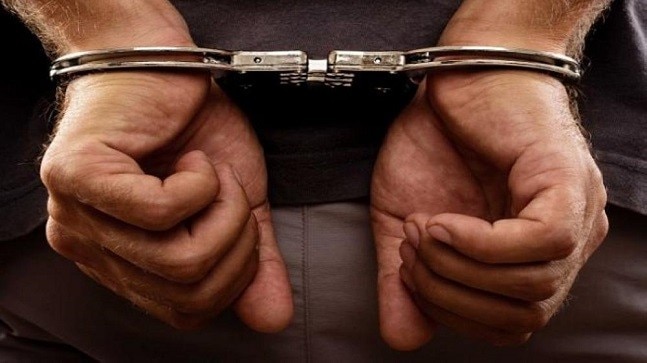